A general framework for Causal Learning algorithms
Kai Teh
Supervised by Kayvan Sadeghi & Terry Soo (University College London)
Kai Teh kai.teh.21@ucl.ac.uk
IMS ICSDS Lisbon 2023
18/12/2023
The framework
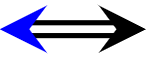 Kai Teh kai.teh.21@ucl.ac.uk
IMS ICSDS Lisbon 2023
2/7
Examples of A(P, G0)
A(P, G0)          B(P, G0), does not imply
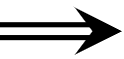 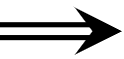 A(P, G0) + UA(P)              B(P, G0) + UB(P)
or
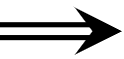 Kai Teh kai.teh.21@ucl.ac.uk
IMS ICSDS Lisbon 2023
3/7
SMR is ‘best’ amongst minimality
Forster (2018) et al. : Fixing P, G0, for the following A :
Minimal Markovian
+ Uminimal Markovian
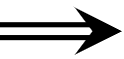 Sparsest Markov (Frugality)
Causal minimality
P-minimality
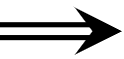 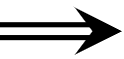 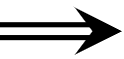 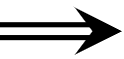 + 
UP-minimality
+ 
Usparsest Markov
+ 
Ucausal minimality
Kai Teh kai.teh.21@ucl.ac.uk
IMS ICSDS Lisbon 2023
4/7
A can be degenerate
Kai Teh kai.teh.21@ucl.ac.uk
IMS ICSDS Lisbon 2023
5/7
An algorithm with an example of A
(Modified from Sadeghi et al.), A(P, G0) be: 
P is adjacency faithful to G0

P satisfies v-ordered upward stability 

P satisfies v-ordered downward stability

Gives SGS/PC like algorithm
Simpson’s paradox doesn’t happen on a non-collider
implied by Markov property
Kai Teh kai.teh.21@ucl.ac.uk
IMS ICSDS Lisbon 2023
6/7
Conclusions and future work
By subbing different A, we have different conditions for causal learning by + UA.

A can be very degenerate, needs prior belief about G0

Different ways of constructing A s.t. UA holds, by submodular optimisation formulation etc
Kai Teh kai.teh.21@ucl.ac.uk
IMS ICSDS Lisbon 2023
7/7